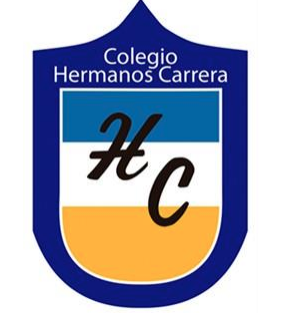 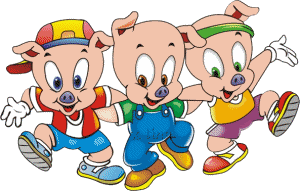 Bienvenidos
Primer año
Profesora: María José Guerrero
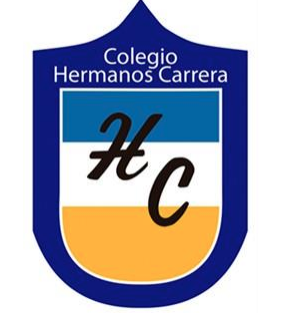 Viernes 23 de octubre.
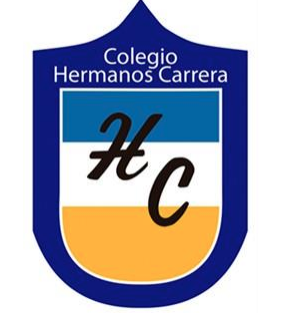 Objetivo: Reconocer letra G y sus sonidos silábicos ge, gi, güe, güi, leyendo el fonema y realizando grafemas observando MODELAMIENTO, Desarrollando GUÍA y TRABAJANDO EN EL TEXTO.
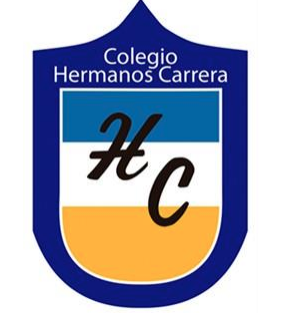 Habilidad: RECONOCER.Examinar con cuidado y atención.
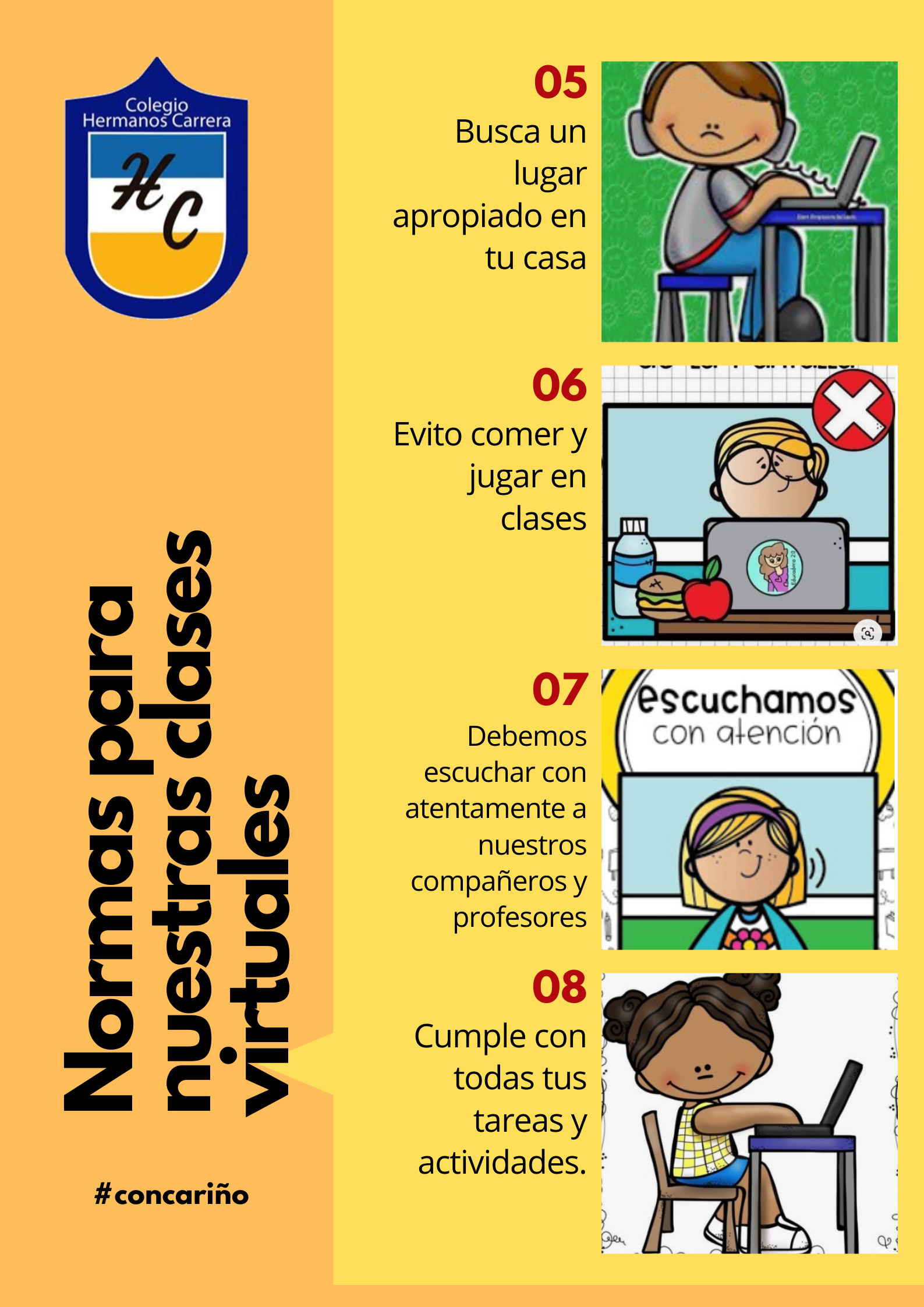 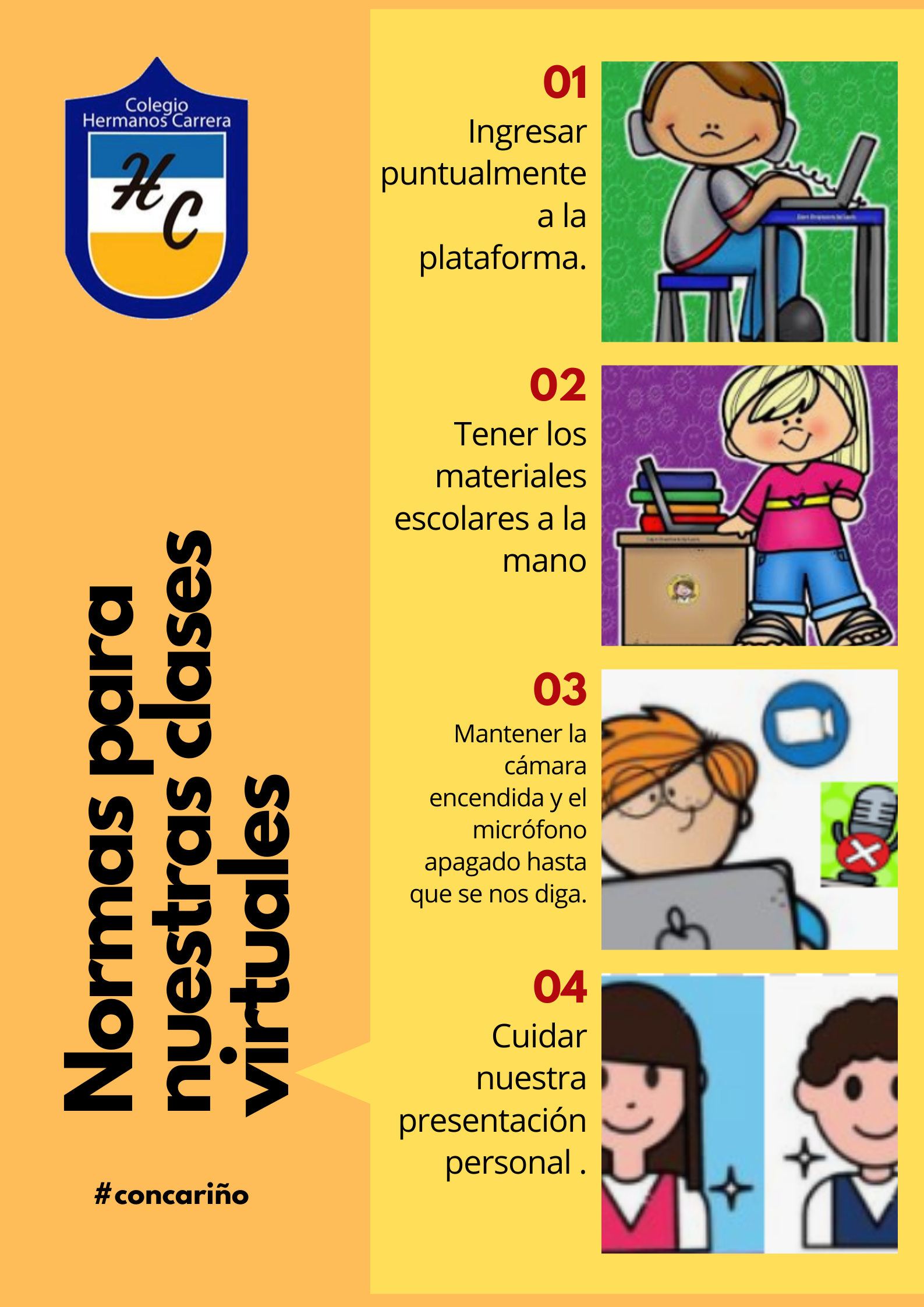 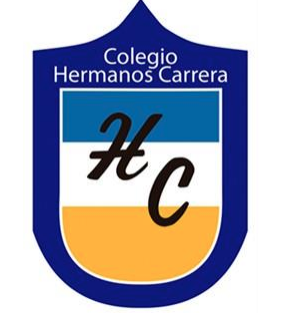 Hoy aprenderemos la letra g y sus sonidos ge, gi,güe y güi
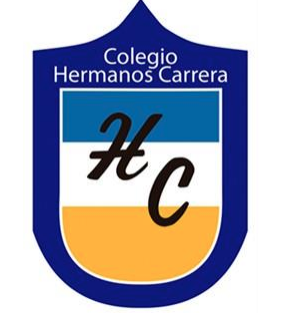 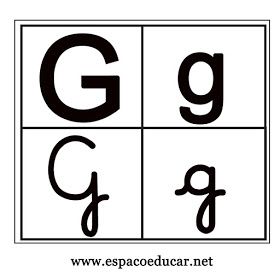 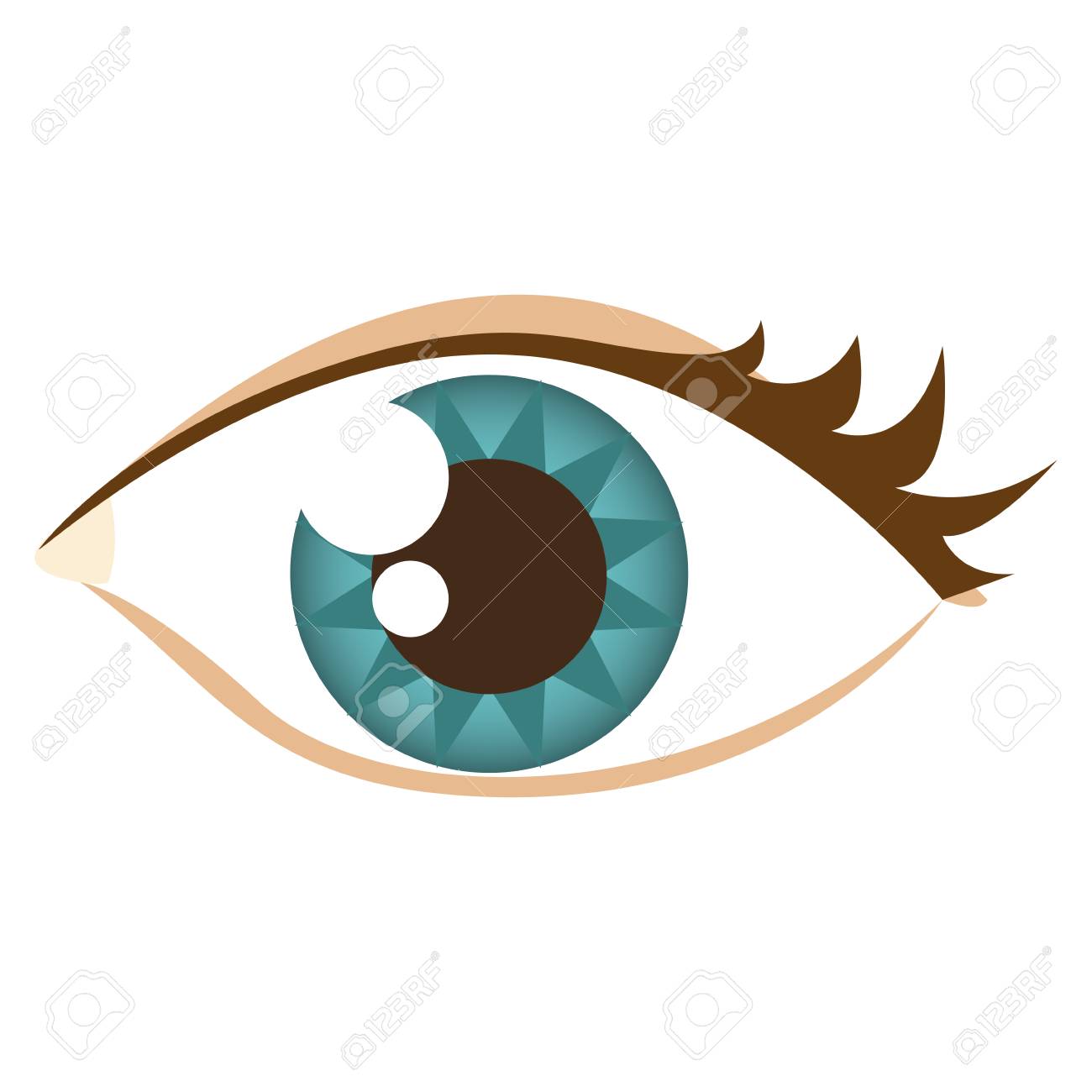 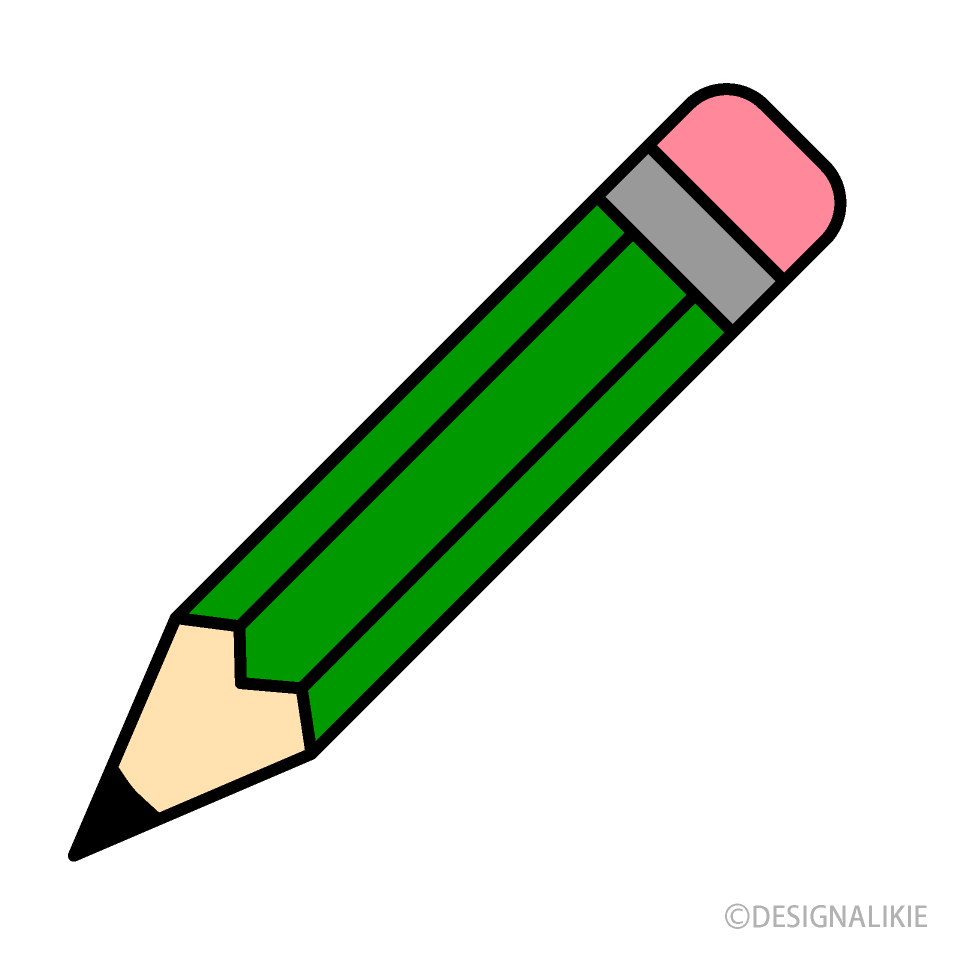 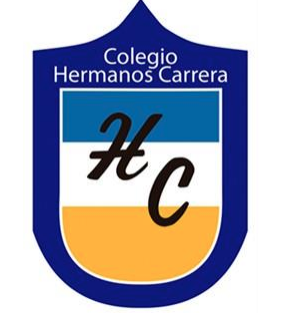 CUANDO JUNTAMOS LA LETRA G CON UN AVOCAL FORMAMOS SÍLABAS
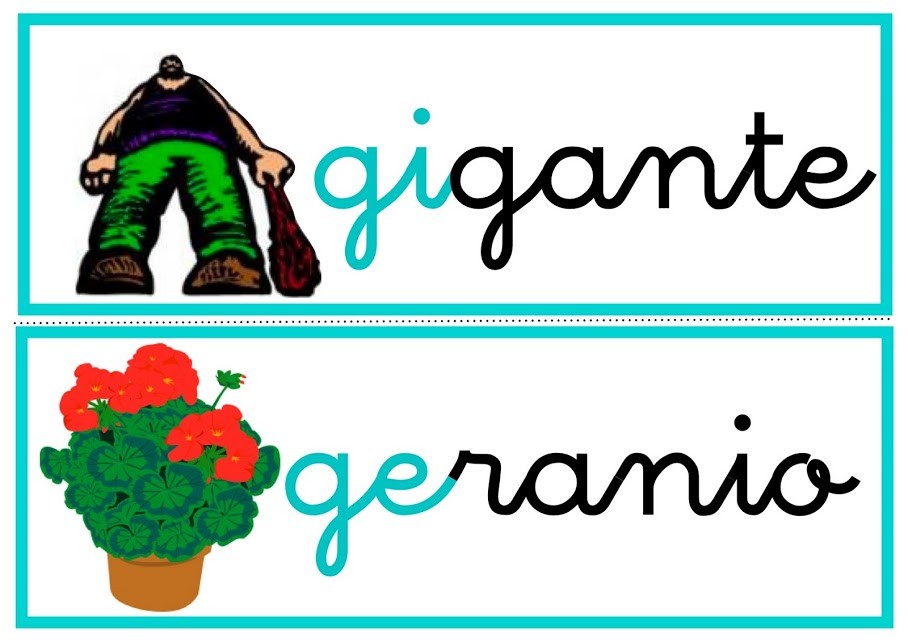 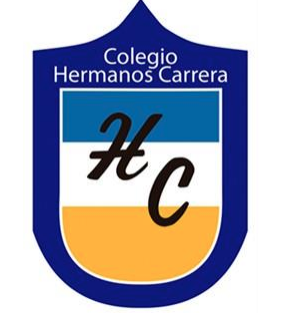 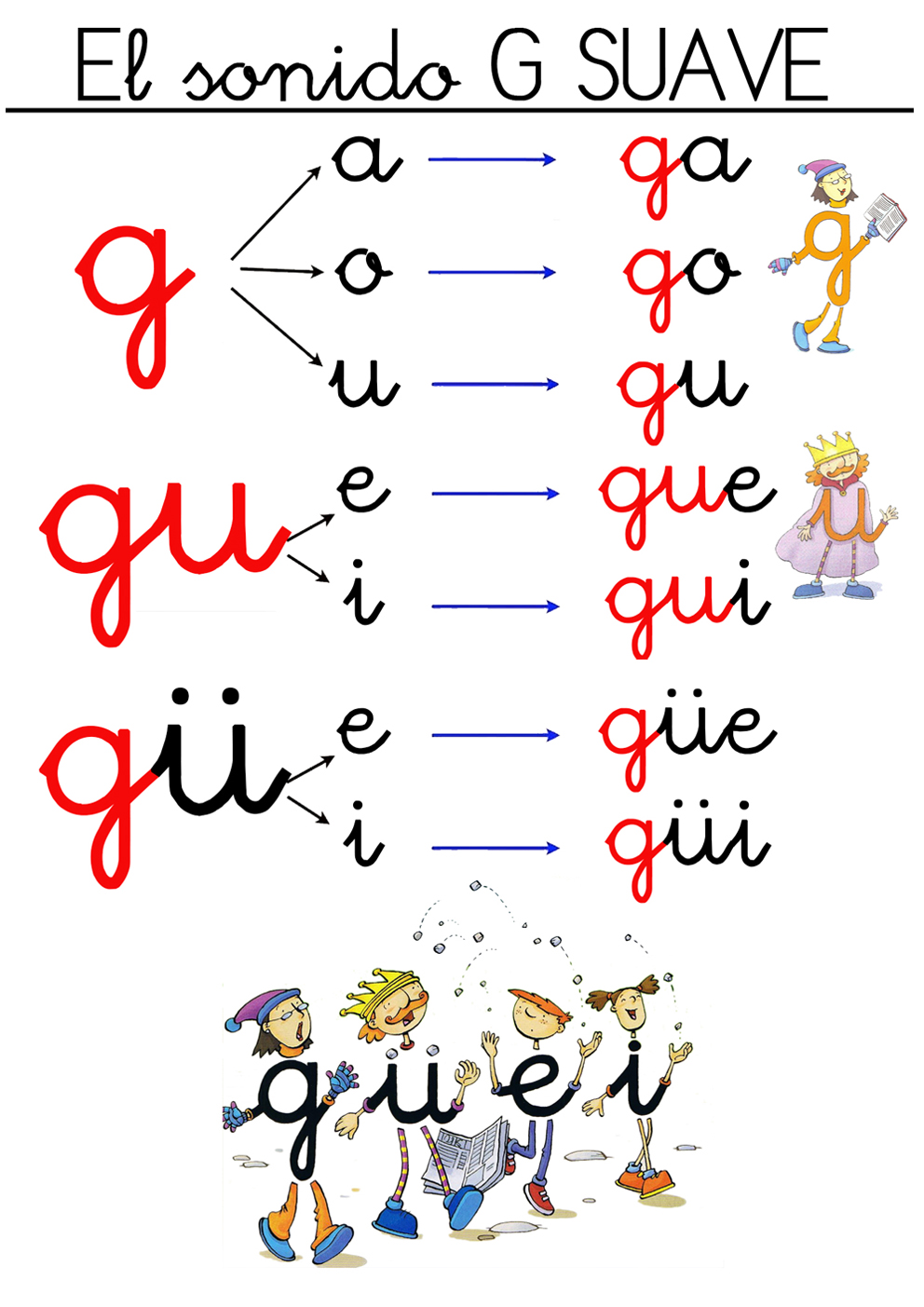 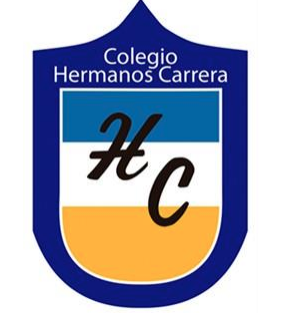 ESTAS IMÁGENES TIENEN SÍLABAS GE, GI, GÜE Y GÜI EN SU ESCRITURA.
LEAMOS!!!!
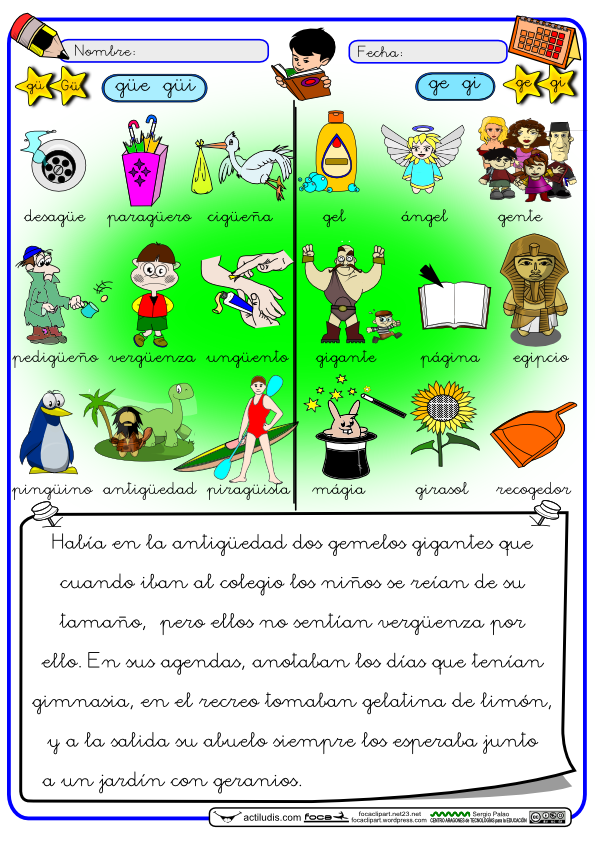 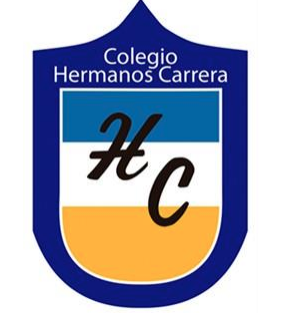 DIBUJA Y ESCRIBE SUS NOMBRES EN EL CUADERNO.
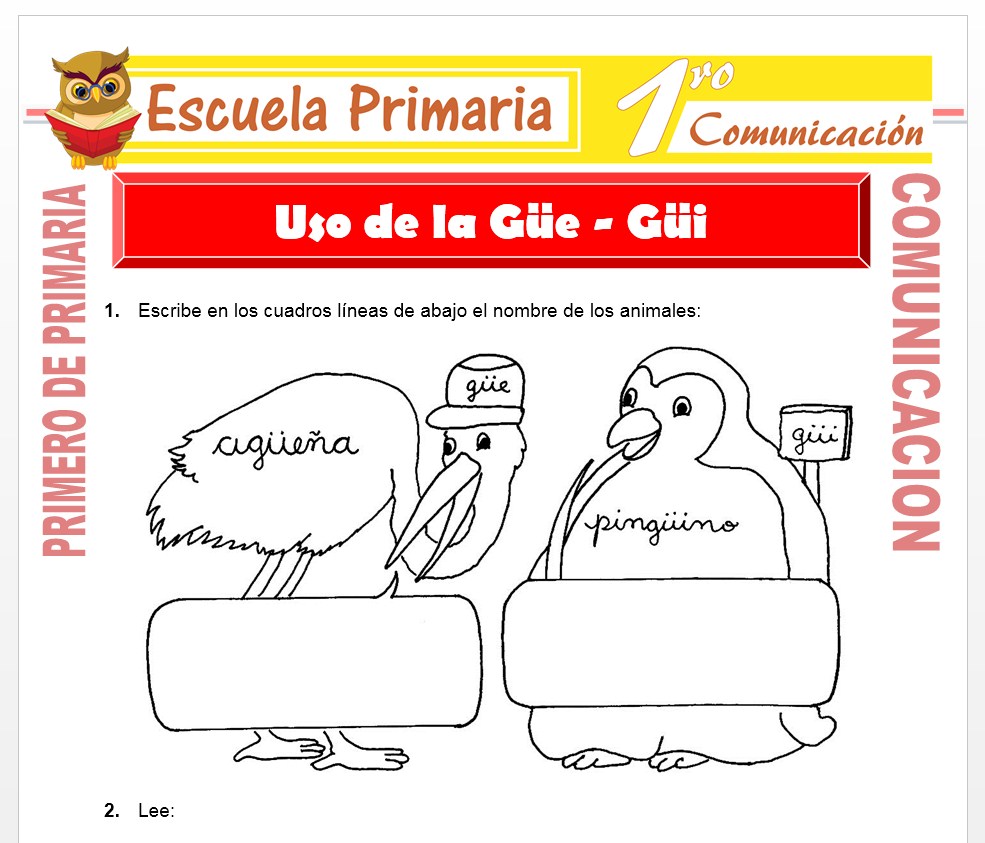 LEAMOS
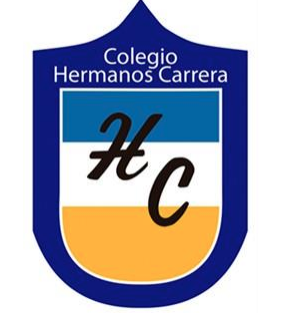 ACÁ TENEMOS ALGUNOS DIBUJOS QUE SE ESCRIBEN CON LAS SÍLABAS GE, GI, GÜE Y GÜI.
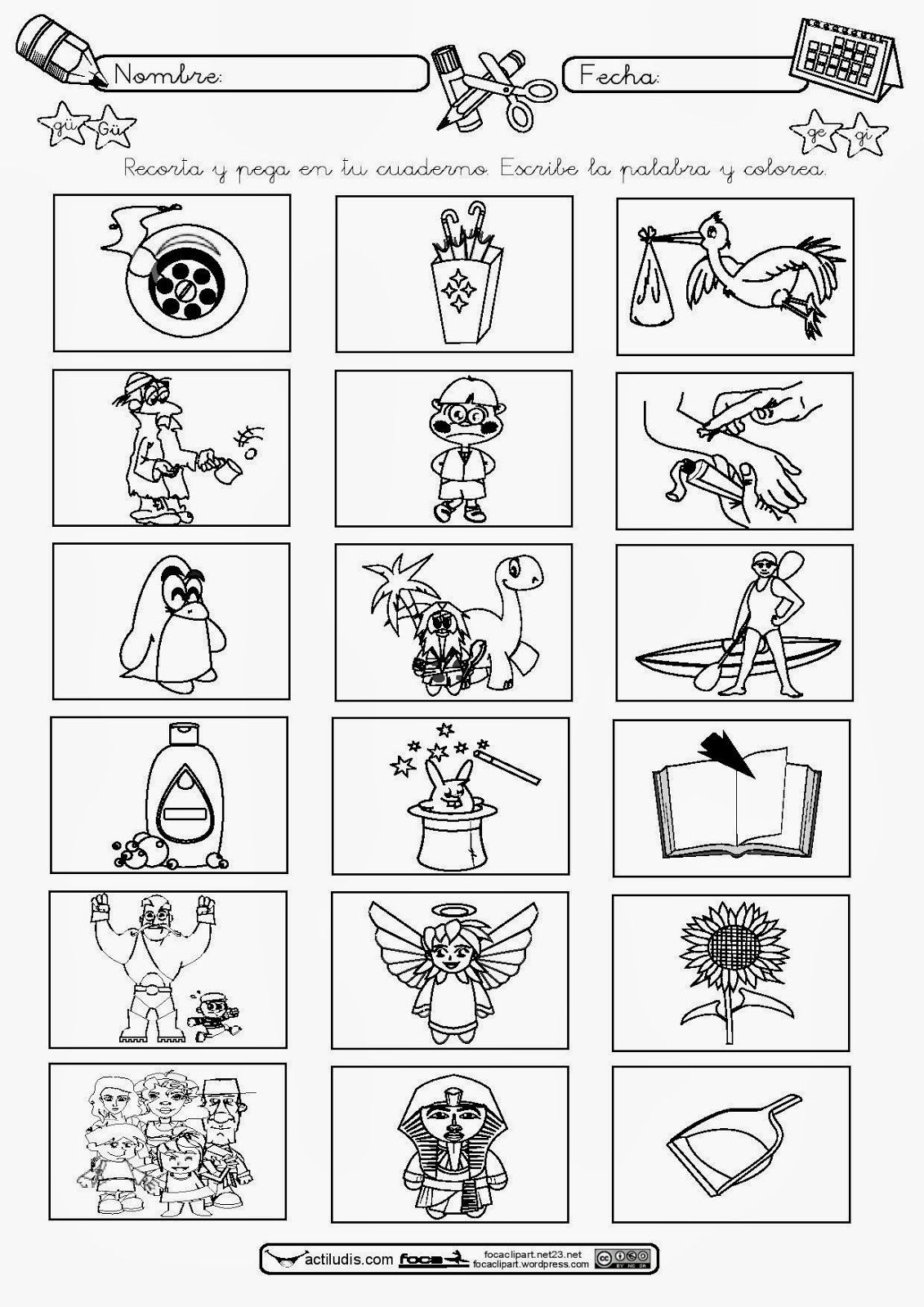 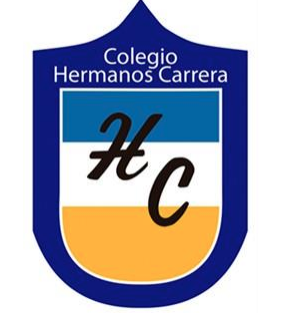 LECTURA
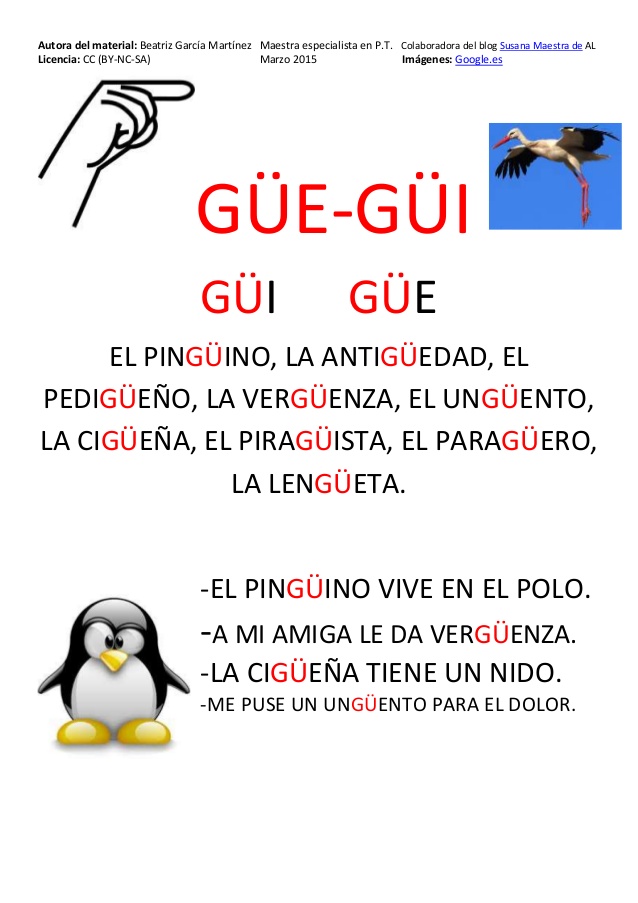 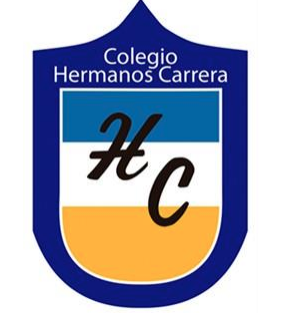 Respondamos
¿Quién vive en el polo?
¿Qué le pasa a mi amiga?
¿Quién tiene un nido?
¿Qué sirve para el dolor?
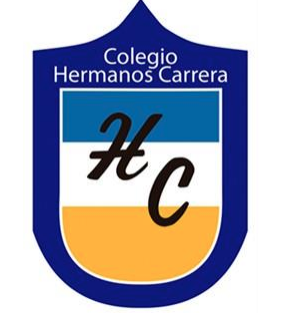 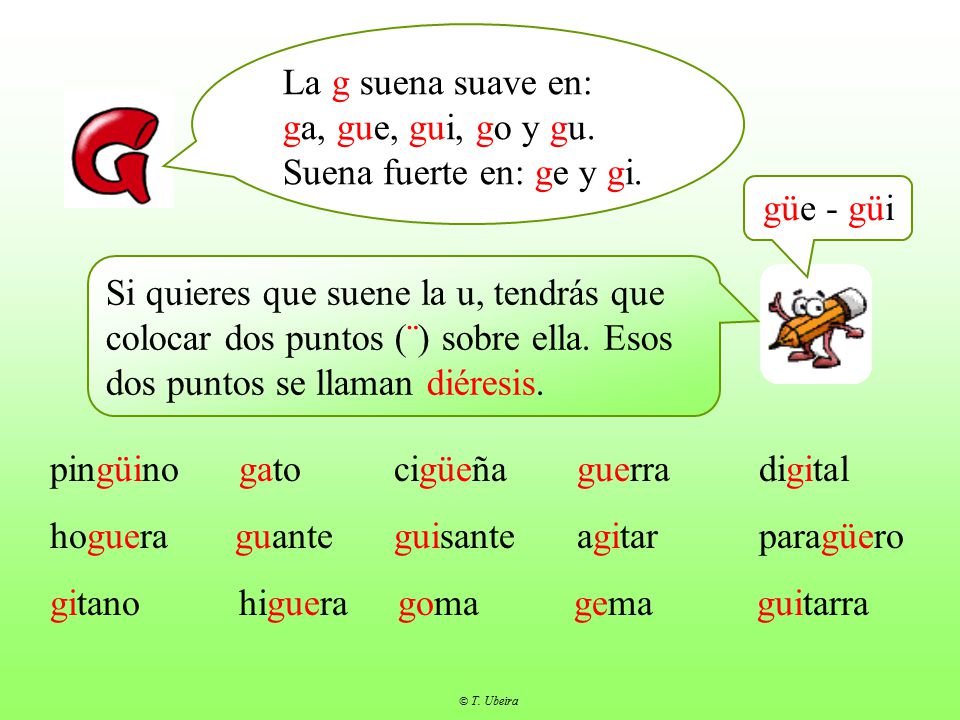 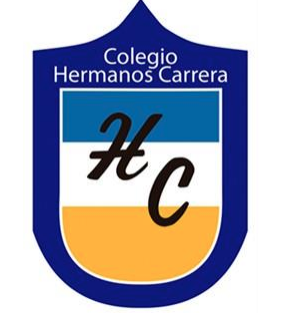 TICKET DE SALIDA.
Une la sílaba que corresponde a cada palabra.
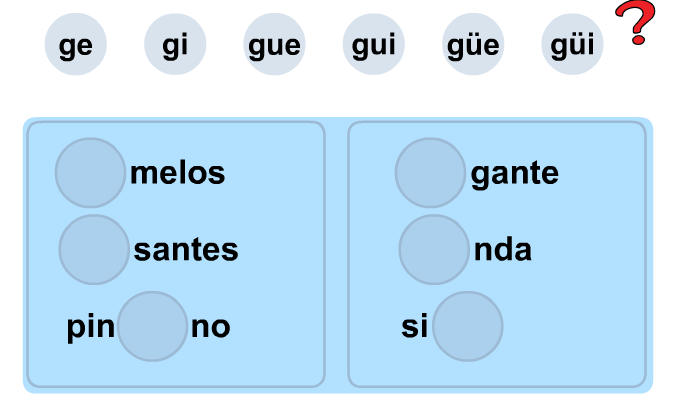 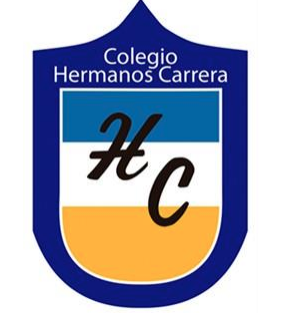 Nos vemos pronto
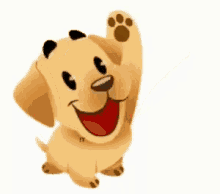